Unit 1　Dream homes
Reading
WWW.PPT818.COM
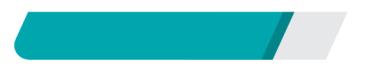 课前自主预习
Period 2　Reading
mile
garden
share
bedroom
own
beach
Period 2　Reading
in the centre of
listen to music in bed
look out
chat with sb.
Period 2　Reading
喝杯茶
玩得高兴
与某人合用/分享某物
在八楼
Period 2　Reading
15             miles         from    London
have             fun               with
with
share
Period 2　Reading
have               my             own
best
look             out          at
Period 2　Reading
F
F
F
T
F
Period 2　Reading
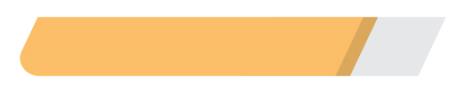 课堂互动探究
词汇点睛
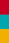 1　 enjoy vt.喜欢；享受
[观察] My family and I often sit there and enjoy a cup of tea.
我和我的家人经常坐在那里喝杯茶。
Tom enjoys watching TV. 
汤姆喜欢看电视。
Period 2　Reading
[探究] enjoy 作动词，意为“喜欢；享受”，后面通常接名词、代词或动名词作宾语。____________ sth.意为“喜欢做某事”。
enjoy doing
[拓展] enjoy oneself＝have a good time＝have fun，意为“玩得
高兴”。
Period 2　Reading
活学活用
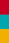 2017·临沂 When President Xi Jinping has spare time, he enjoys ________ and sports.
A．read　　　			B．reads
C．to read  			D．reading
D
【解析】考查非谓语动词。句意：当习近平主席有空闲时间的时候，他喜欢读书和运动。enjoy doing sth.“喜欢做某事”，是固定用法。故选D。
Period 2　Reading
2　 listen to music 听音乐
[观察] We often listen to music in bed. 
我们经常躺在床上听音乐。
Period 2　Reading
[辨析] listen, hear与sound
动作
结果
Period 2　Reading
活学活用
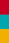 (1)Suddenly, Linda stopped. She ________ carefully, but she didn't ________ anything. 
A．listened to; heard
B．listened; heard
C．listened to; hear
D．listened; hear
D
Period 2　Reading
(2)2017·阜康—Do you like the songs by Taylor?
—Yes. Country music ________ nice and is full of feelings.
A．sounds　　	B．listens       C．hears  		D．looks
A
【解析】考查动词的用法辨析。句意：“你喜欢泰勒唱的歌吗？”“是的。乡村音乐听起来很优美，充满了感情。”sound意为“听起来”； listen意为“听”；hear意为“听说”；look意为“看起来”。句子中的主语为“Country music”，只能与sound搭配。故选A。
Period 2　Reading
3　own adj. 自己的
[观察] I have my own bedroom and bathroom, and I like the balcony best. 我有自己的卧室和浴室，我最喜欢阳台。
[探究] own 作形容词，意为“自己的”。________________意为“某人自己的某物”。
My father has his own car. He drives to work every day.
我爸爸有自己的汽车，他每天开车去上班。
one's own sth.
Period 2　Reading
[拓展] (1)own vt. 拥有，占有
 I will own a shop like this some day. 
总有一天，我将会拥有一间像这样的店。
(2)owner n. 物主，所有人
Period 2　Reading
活学活用
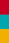 用所给单词的适当形式填空
Who is the ________(own) of that motorcycle?
owner
Period 2　Reading
4　look out 向外看
[观察] I love to sit there and look out at the beach and the sea.
我喜欢坐在那里，向外眺望海滩和大海。
The girl often looks out at the flowers in the garden. 
这个女孩经常向外看花园里的花。
Period 2　Reading
[探究] look out ________ 意为“向外眺望……”；look out ________ 意为“从……向外看”。
at
of
[拓展] (1)look out还有“当心，小心”的意思，相当于be careful和take care。
Period 2　Reading
(2)
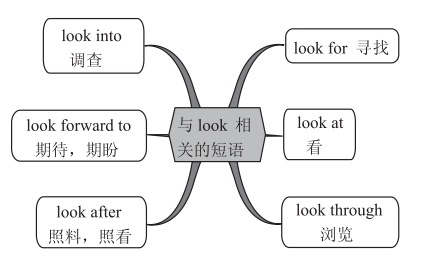 Period 2　Reading
活学活用
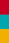 (1)It's good for our eyes ________ the green trees after an          	hour's reading. 
A．to look out of
B．to look out
C．look out at
D．to look out at
D
Period 2　Reading
(2)2018·淮安The girl has to ________ her grandma because her parents are working in another city.
A．look at     		B．look into
C．look through   	D．look after
D
【解析】考查动词短语辨析。句意：这个女孩必须照顾她的奶奶，因为她的父母在另一个城市工作。look at意为“看”；look into意为“调查”；look through意为“浏览”；look after意为“照顾”。故选D。
Period 2　Reading
句型透视
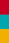 1　 I always have fun with my dog there.
我总是和我的狗在那里玩得很高兴。
[探究] have fun意为“玩得高兴”，fun作________名词，意为“乐趣，有趣的事”。have fun doing sth. 意为“做某事很开心”。
 Students are having fun speaking English now.
现在学生们正在开心地说英语。
不可数
[拓展] funny作形容词，意为“有趣的；好笑的，滑稽的”。
Period 2　Reading
活学活用
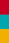 ________ great fun Alice has ________ kites with her father!
A．What; making		B．What a; made
C．How; making		D．How; made
A
【解析】考查感叹句和固定搭配的用法。句意：爱丽丝和她爸爸一起制作风筝多么愉快呀！感叹句有两种基本句型：①What(＋a/an)＋形容词＋名词(＋主语＋谓语)！②How＋形容词/副词(＋主语＋谓语)！have fun doing sth.为固定搭配，意为“做某事很开心”，排除B、D；分析句子结构可知选A。
Period 2　Reading
2　 I share a bedroom with my sister.  
           我和妹妹同住一间卧室。
[探究] share sth.with sb.意为“与某人合用/分享某物”。
Tony shares a bicycle with his sister.
托尼和他的姐姐共用一辆自行车。
Period 2　Reading
活学活用
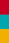 我和玛丽合用一把伞。
I________ an umbrella ________ Mary.
with
share
Period 2　Reading
3　 The living room is the best place to chat and watch TV.
            客厅是聊天和看电视的最佳地点。
[探究] “the best place to chat and watch TV”意为“聊天和看电视的最佳地点”，其中，不定式“to chat and watch TV”作后置定语，修饰the best place。
I think Suzhou is the best place to visit in spring. 
我认为在春天苏州是旅游的最佳地点。
Period 2　Reading
[拓展] 动词不定式除了作定语外，还可作主语、宾语、表语、目的状语等。
Period 2　Reading
活学活用
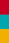 I'm hungry. Can I have something ________？
A．eat　　		B．eats
C．to eat  			D．eating
C
Period 2　Reading
课文回顾
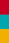 town
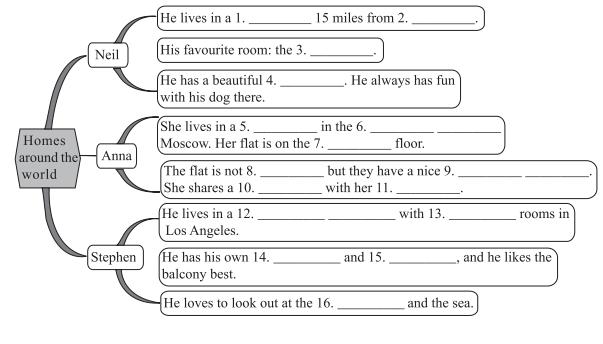 London
kitchen
garden
centre          of
flat
seventh
living      room
big
sister
bedroom
large          house
eight
bedroom
bathroom
beach